PASS SESSIONS & HOW THEY INCREASE NURSING STUDENTS’ STUDY SKILLS AND IMPROVE GRADES WHILE DECREASING ATTRITION RATES?
Yvonne M. Azeltine, BSN, RN
Wor-Wic Community College (WWCC), Salisbury, MD
What is …
Bottom Line
Retention Rates
Benefits of PASS

Test taking strategies & cognitive skills improved

















Chegg.com










Chegg.com



PASS Leaders

Chosen based on academic success & ability to communicate effectively


“60% agreed their experience as a student leader increased their critical thinking skills & increased self-awareness”
Students’ success is evaluated by attrition, retention & graduation percentages


Success at WWCC

Implemented PASS for all nursing courses with “75-100% course pass rate of those who attended more than 3 sessions”


“Students scoring less than 80% on tests or quizzes in all nursing courses are required to either attend PASS or 1:1 tutoring”
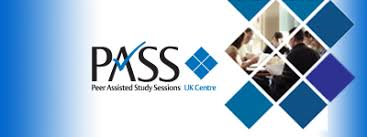 1st semester implementation of PASS allows student “buy-in”, encouraging a sense of support by peers & faculty


Encourages students to take ownership of their education


PASS enhances skills to provide quality nursing care for various patient populations in Maryland while enhancing the culture of health
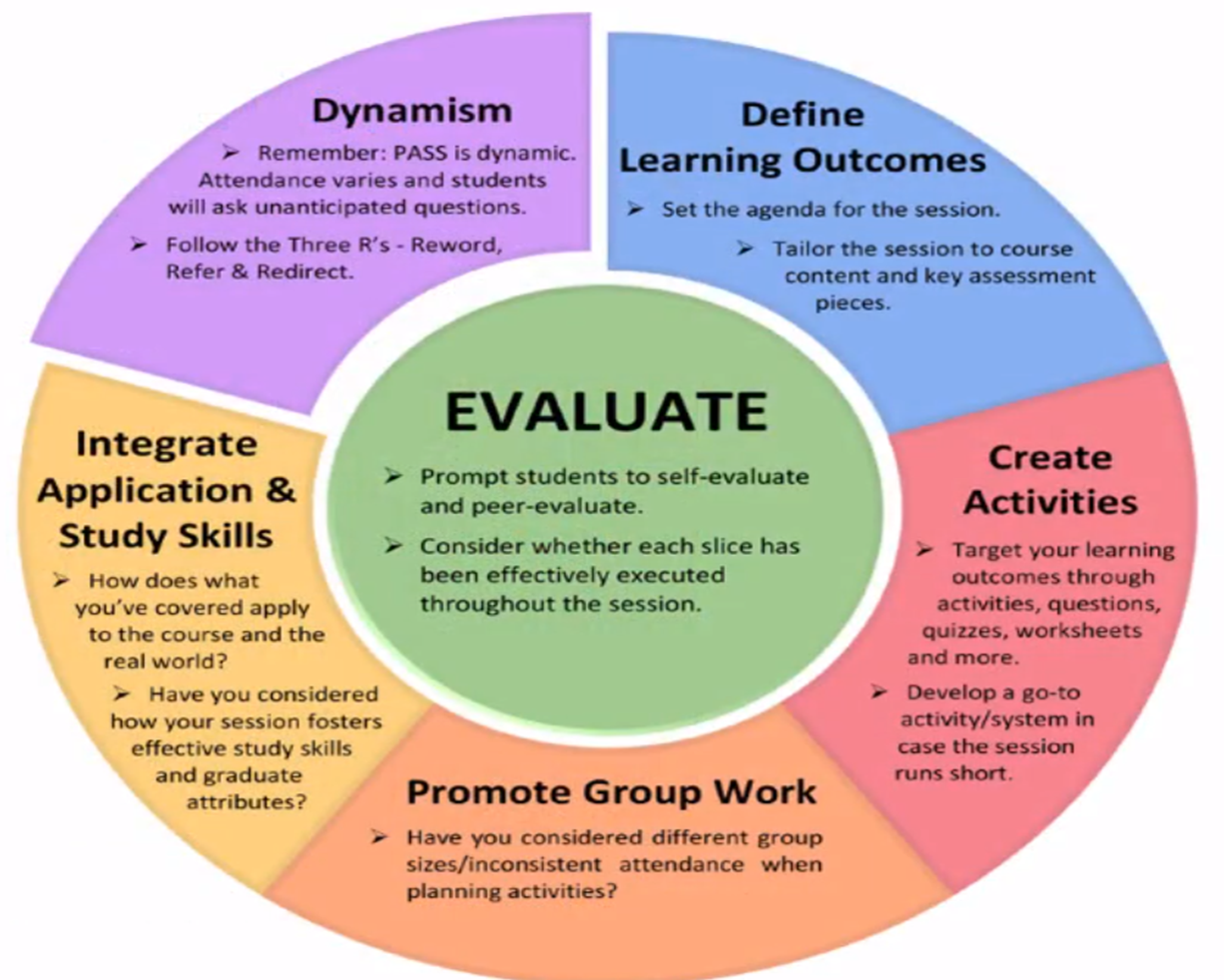 pass.Manchester.ac.uk



Created in 1973 by Deanna Martin at University of Missouri-Kansas City to “increase students’ performance and retention in high-risk courses”


Goal - incorporate “how” to learn & then utilize what was learned in a way to further intellectual growth to be successful on exams and projects


Peer tutoring in programs of nursing “focus primarily on academic skills, knowledge, and development of study skills”


Led by PASS Student Leaders with a Faculty member as facilitator 


Sessions are informal & conducted in a nonthreatening environment
References
Blowers, S., Ramsey, P., Merriman, C., & Grooms, J. (2003). Patterns of peer 
     tutoring in nursing. Journal of Nursing Education, 42(5), 204-210
Demetriou, C., & Schmitz-Sciborski, A. (2011). Integration, motivation, strengths 
     and optimism: Retention theories past, present and future. Paper presented 
     at the Proceedings of the 7th National Symposium on Student Retention
Fontaine, K. (2014). Effects of a Retention Intervention Program for Associate 
     Degree Nursing Students. Nursing Education Perspectives, 35(2):94-9. Doi: 
     10.5480/12-815.1
Kalil, A., Jones, C., & Nasr, P. (2016). Application of Supplemental Instruction in 
     an Undergraduate Anatomy and Physiology Course for Allied Health 
     Students. Supplemental Instruction Journal, 2(1), 33-52. Retrieved from https://info.umkc.edu/si/wp-content/uploads/2016/09/siJ-Volume-Two-Issue-One.pdf
Kift, S. M., & Field, R. M. (2009). Intentional first year curriculum design as a 
     means of facilitating student engagement: some exemplars. In Proceedings 
     of the 12th Pacific Rim First Year in Higher Education Conference. 
     Townsville, Queensland: Queensland University of Technology
Laurs, D. E. (2018). Perceived impact of PASS leadership experience on student 
      leaders’ transferable skills development. Journal of Peer Learning, 11(1),  
      27-40. https://ro.uow.edu/au/ajpl/vol11/iss1/3
Martin, D. C. (1977). The learning center: A comprehensive model for college 
      and universities. Kansas City, MO: University of Missouri-Kansas City. (ERIC 
      ED162-294)
Martin, D. C., & Ardendale, D. R. (1990). Supplemental instruction: Improving 
     student performance, increasing student persistence. Kansas City, MO: 
     University of Missouri-Kansas City. (ERIC ED327103)
Miller, V., Oldfield, E., & Murtagh, Y. (2006). Peer Assisted Study Sessions 
     Leader Development Handbook. Retrieved from http://www.science.uq.edu.au/peer-assisted-study/filething/get/310/PASS-Leader-Development-Handbook.pdf
Spaniol-Matthews, P., Letoureau, L. E., & Rice, E. (2016). The impact of online 
     supplemental instruction on academic performance and persistence in 
     undergraduate STEM courses. Supplemental Instruction Journal, 2(1), 19-32. 
     Retrieved from https://info.umkc.edu/si/wp- content/uploads/2016/09/siJ-
     Volume-Two-Issue-One.pdf
Wor-Wic Community College (WWCC). (2016). WWCC Nursing Program Status 
     Report for Spring 2016
Wor-Wic Community College (WWCC). (2019). WWCC – CACSIN Initiative 
      powerpoint presentation
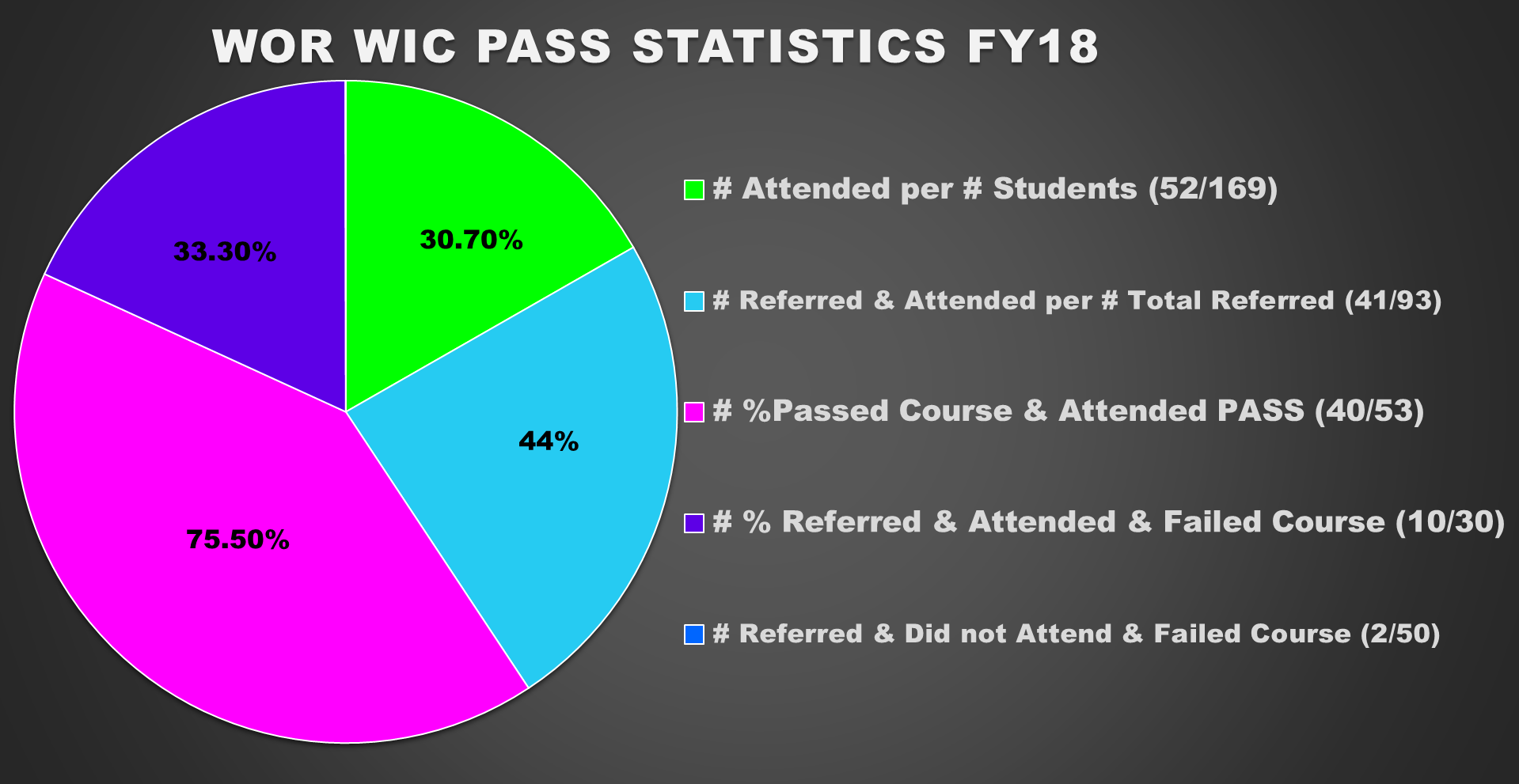